?
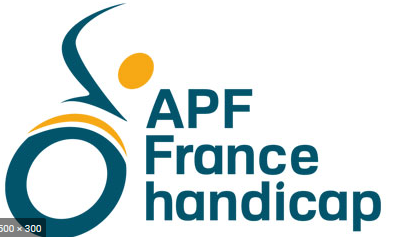 Pourquoi je dois rester à la maison?
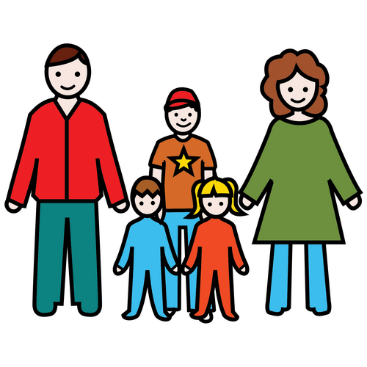 D’après un doc de caanardetzazou.wordpress.com, Pictogrammes Arasaac arasaac.org/
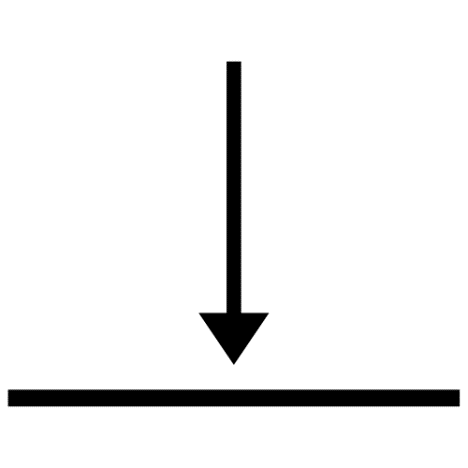 ?
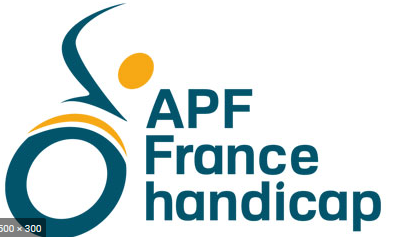 Pourquoi je ne peux pas aller … ?
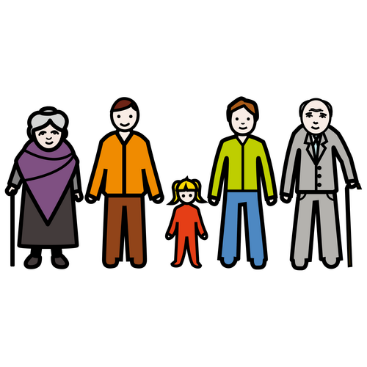 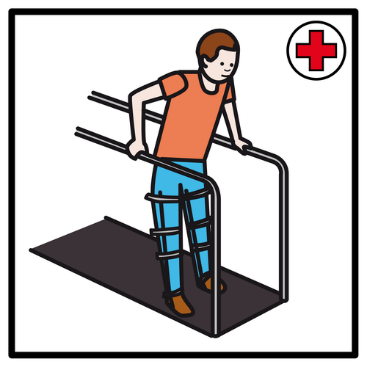 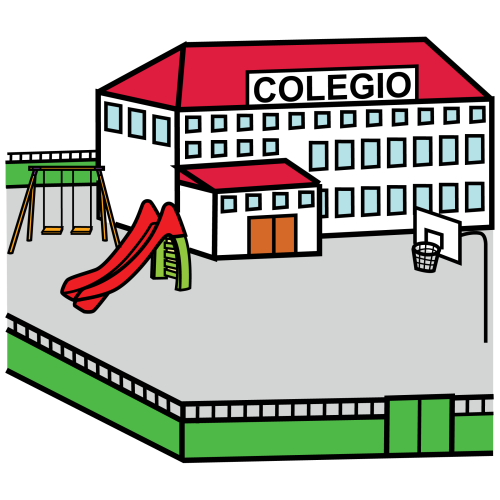 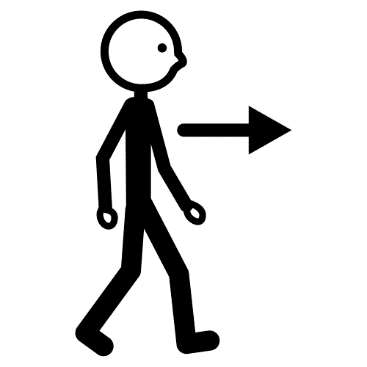 visiter ma famille
à l ’école
en rééducation
D’après un doc de caanardetzazou.wordpress.com, Pictogrammes Arasaac arasaac.org/
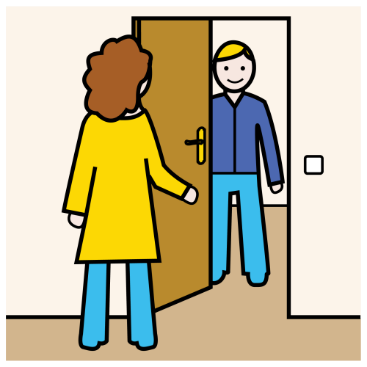 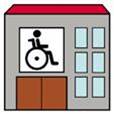 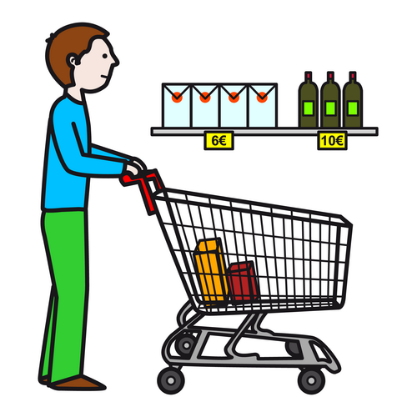 faire les courses
dans mon établissement
visiter des amis
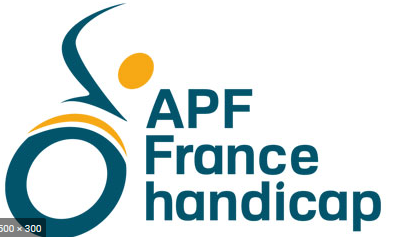 Il y a un virus qui rend les gens malades
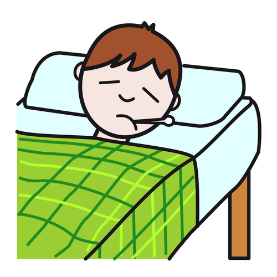 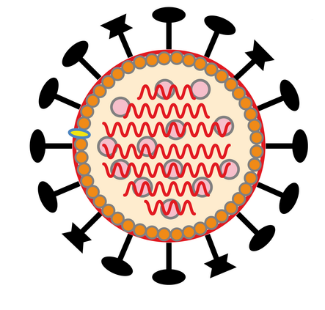 D’après un doc de caanardetzazou.wordpress.com, Pictogrammes Arasaac arasaac.org/
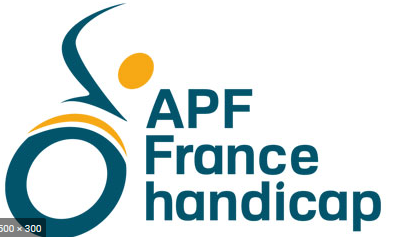 Ce virus est très contagieux
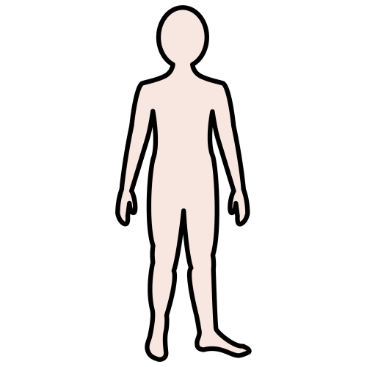 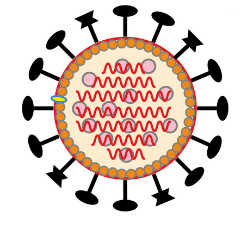 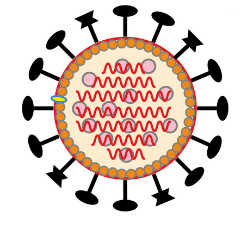 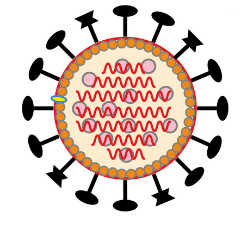 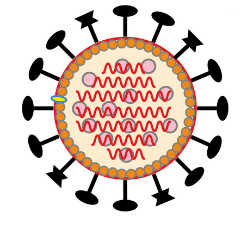 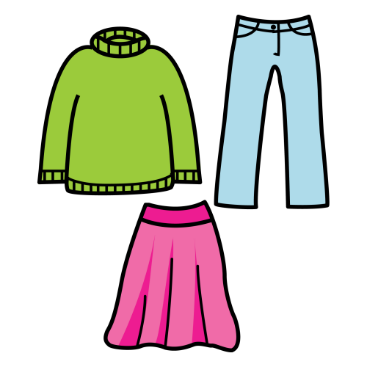 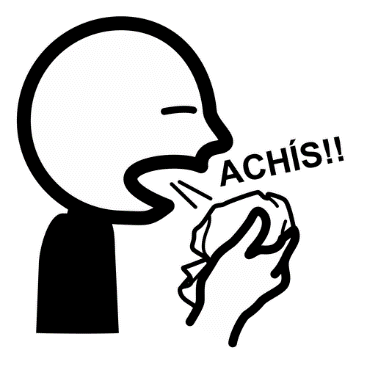 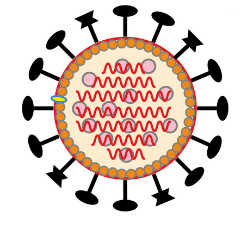 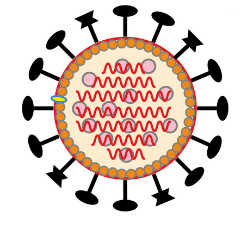 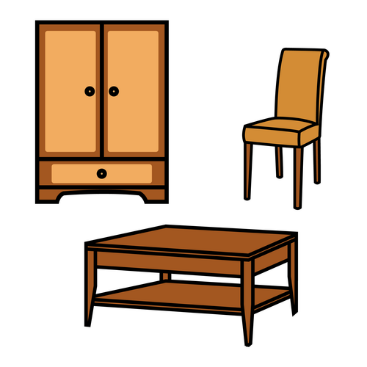 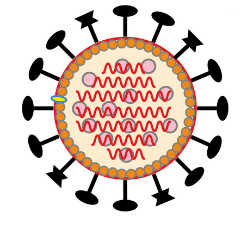 D’après un doc de caanardetzazou.wordpress.com, Pictogrammes Arasaac arasaac.org/
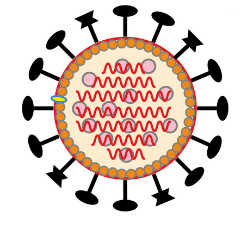 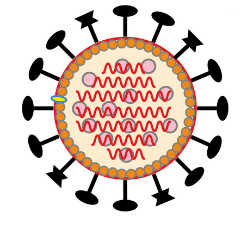 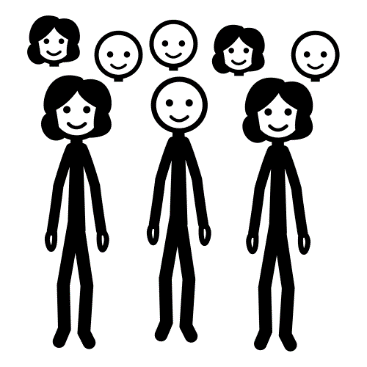 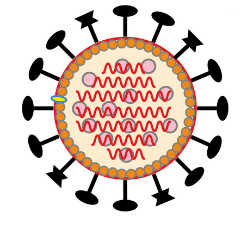 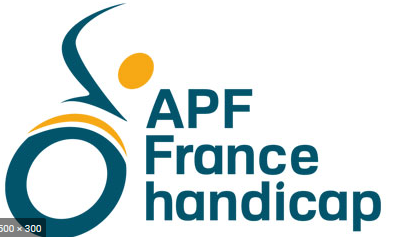 Si on touche des choses ou des personnes
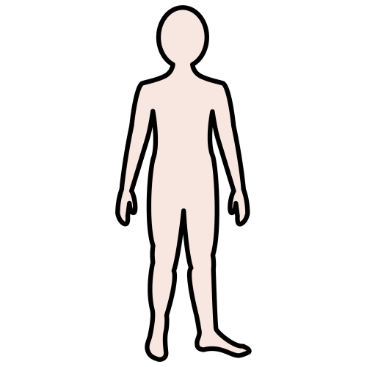 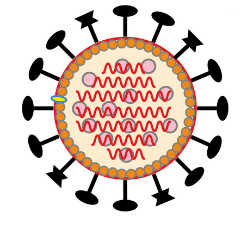 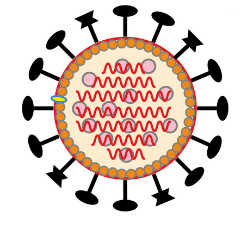 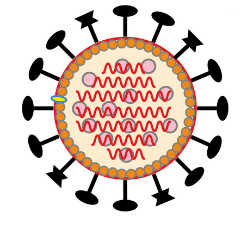 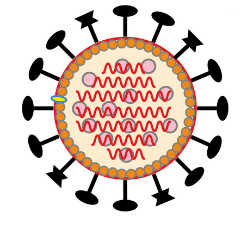 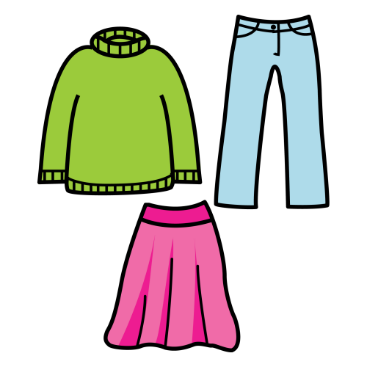 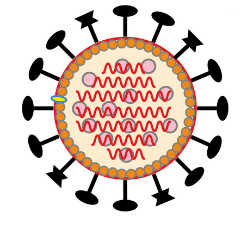 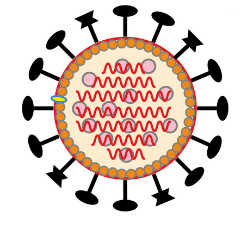 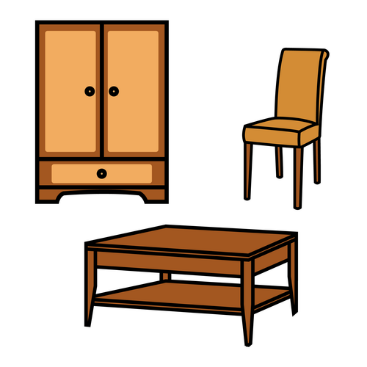 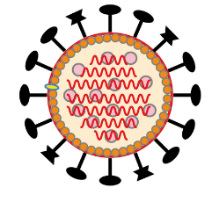 D’après un doc de caanardetzazou.wordpress.com, Pictogrammes Arasaac arasaac.org/
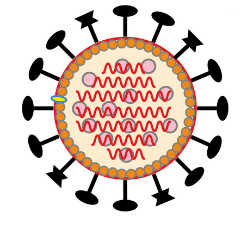 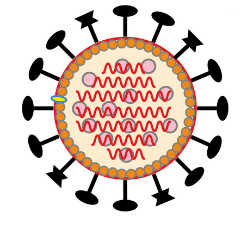 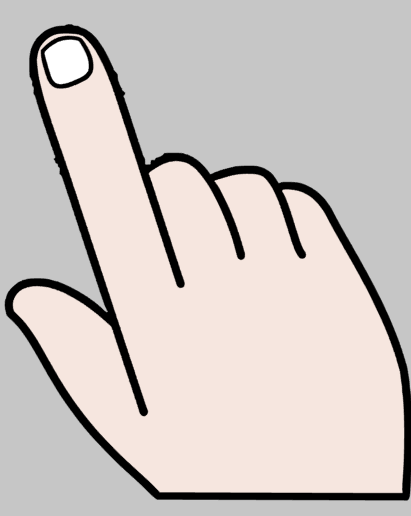 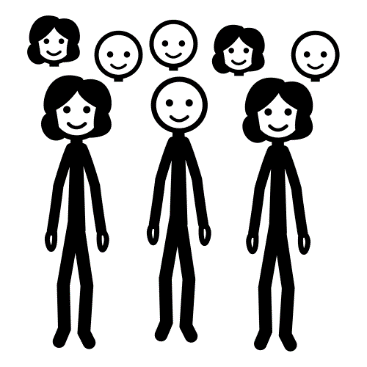 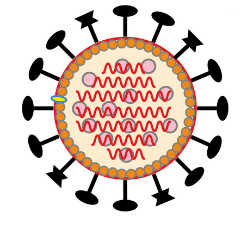 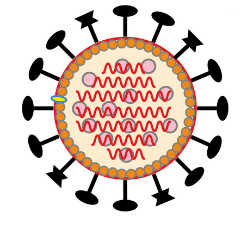 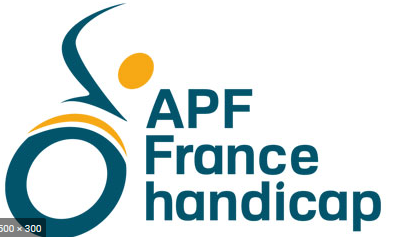 Et qu’après on touche son visage, on peut être malade
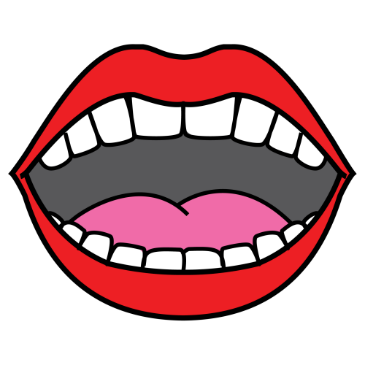 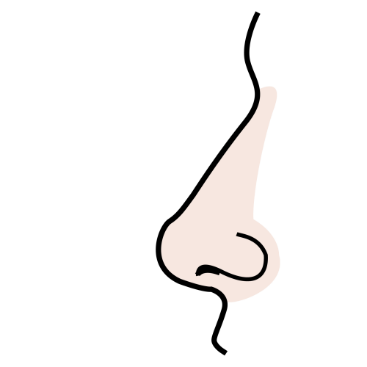 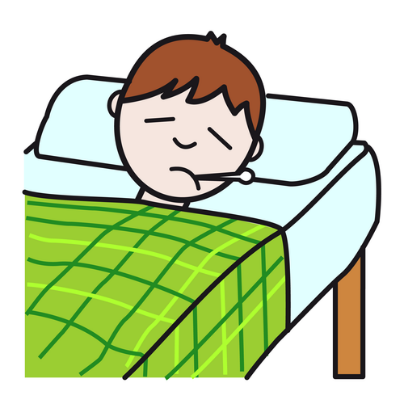 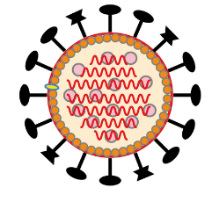 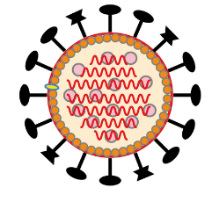 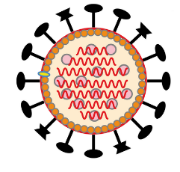 D’après un doc de caanardetzazou.wordpress.com, Pictogrammes Arasaac arasaac.org/
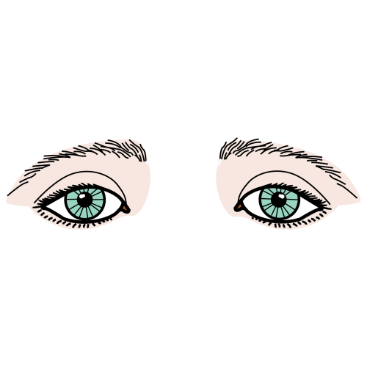 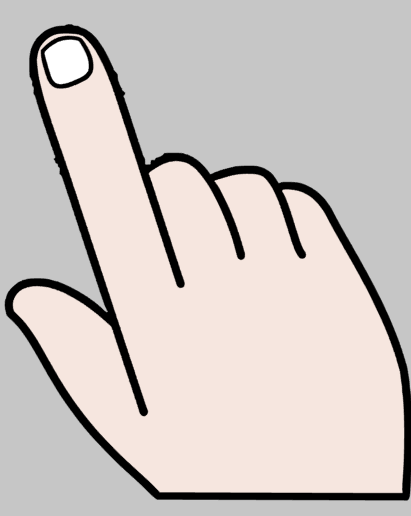 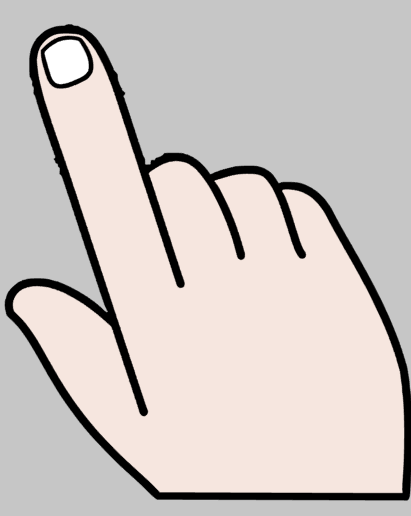 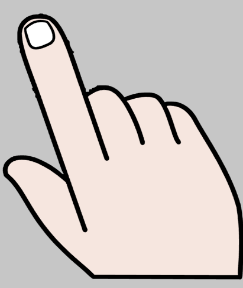 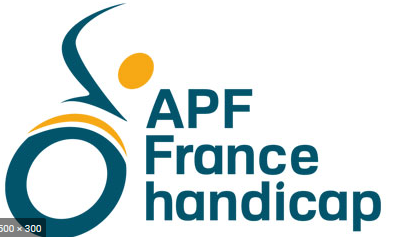 Il y a des gens malades dans le monde entier
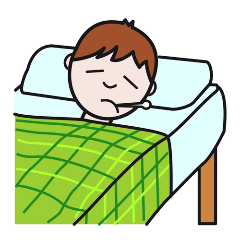 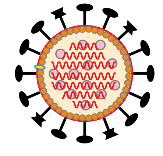 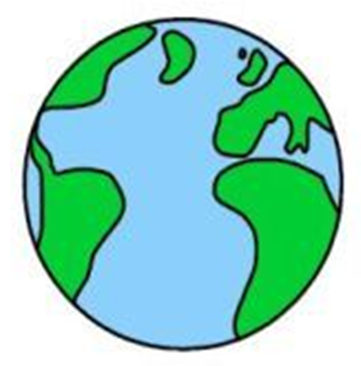 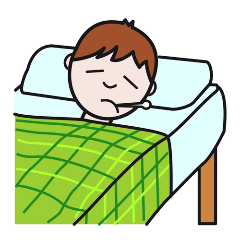 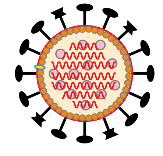 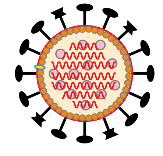 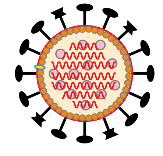 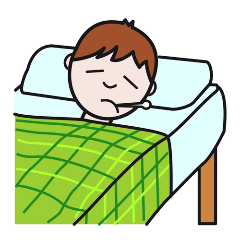 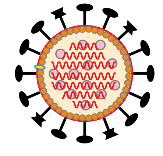 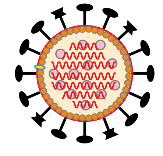 D’après un doc de caanardetzazou.wordpress.com, Pictogrammes Arasaac arasaac.org/
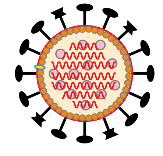 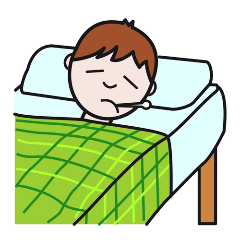 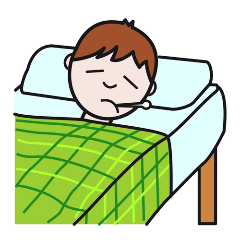 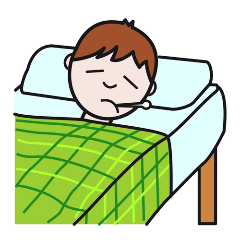 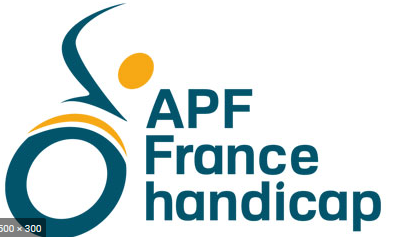 A cause de ce virus, je dois faire attention
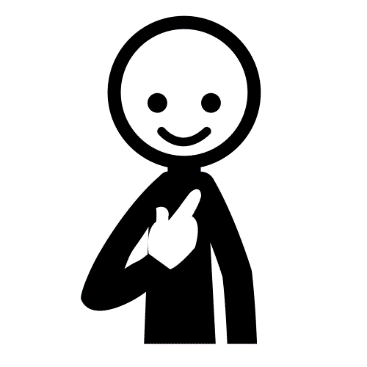 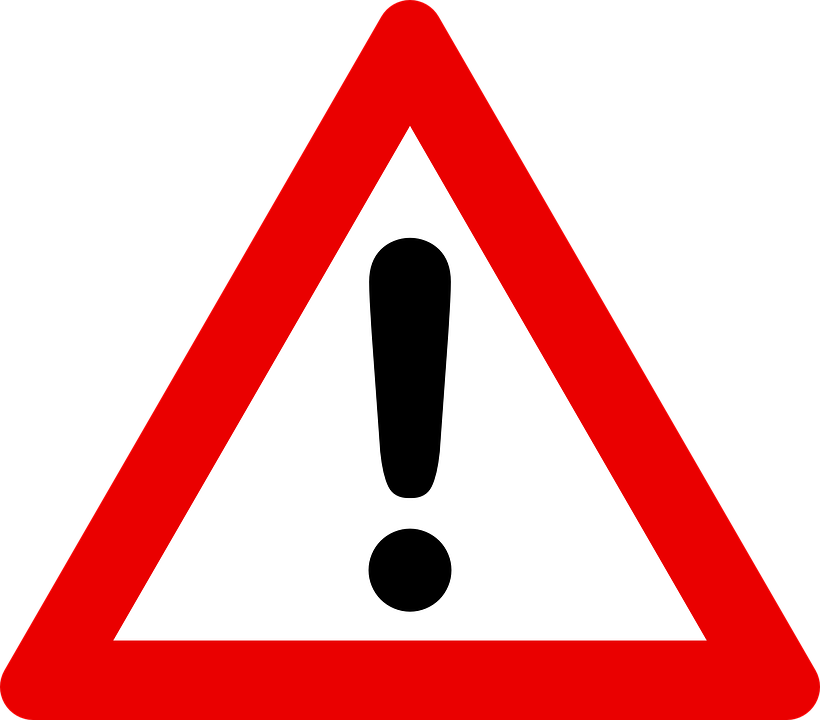 D’après un doc de caanardetzazou.wordpress.com, Pictogrammes Arasaac arasaac.org/
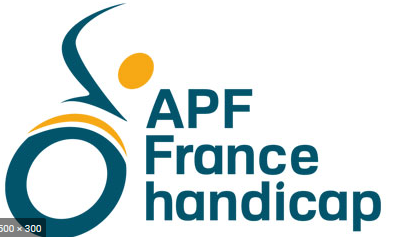 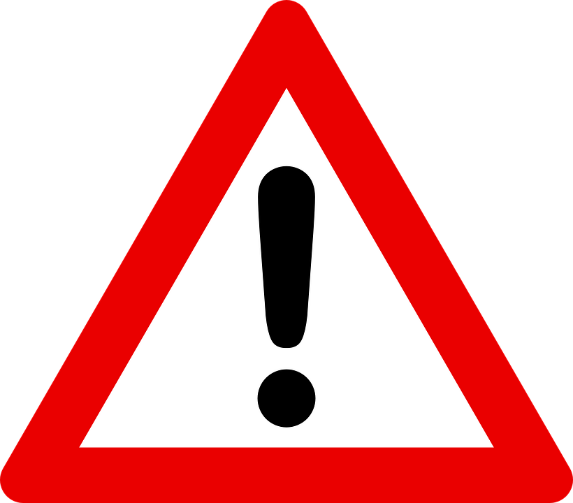 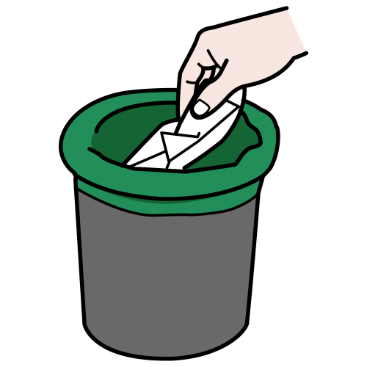 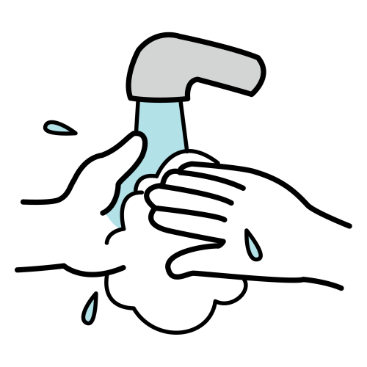 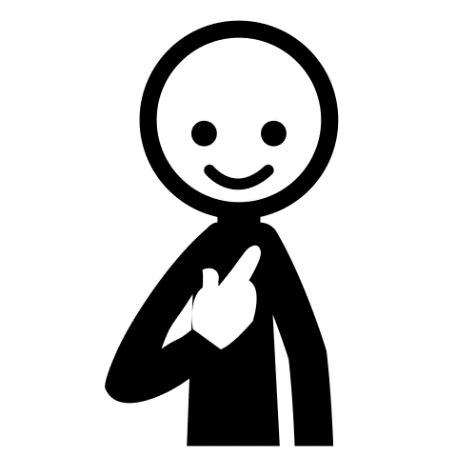 D’après un doc de caanardetzazou.wordpress.com, Pictogrammes Arasaac arasaac.org/
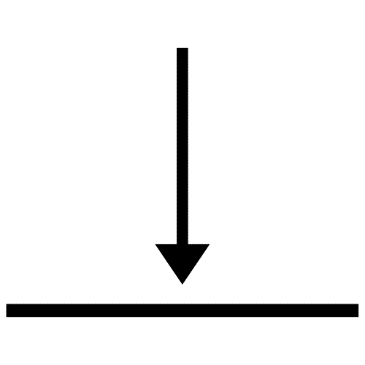 Je jette mon mouchoir dans la poubelle
je reste à la maison
je me lave bien les mains avec du savon
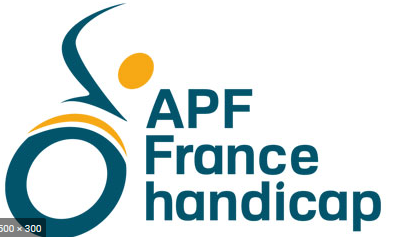 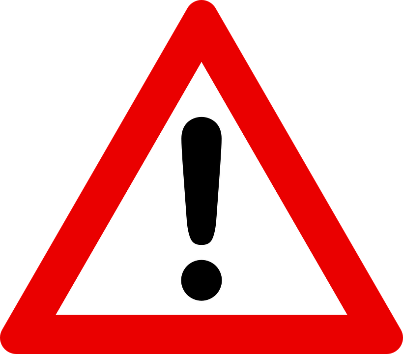 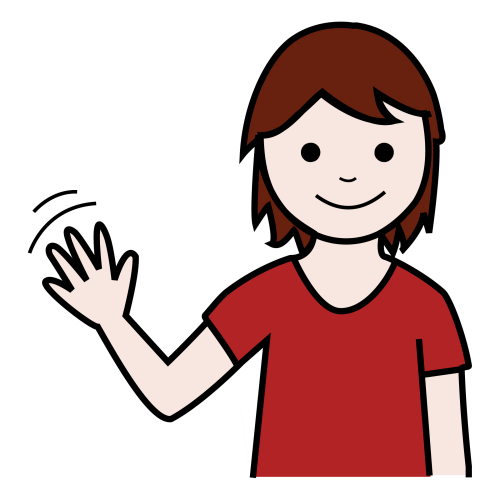 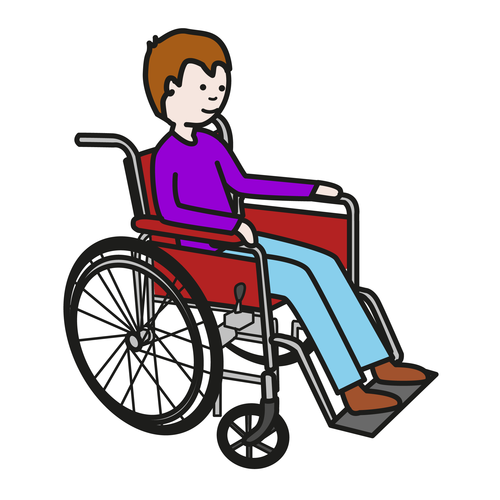 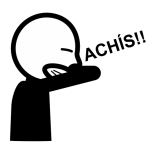 pour dire bonjour  ou au revoir, 
je fais un signe de la main
D’après un doc de caanardetzazou.wordpress.com, Pictogrammes Arasaac arasaac.org/
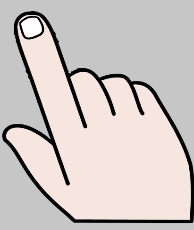 je tousse dans mon bras
je ne touche pas les autres
?
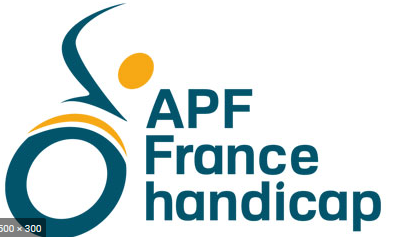 Quelles activités je peux faire à la maison
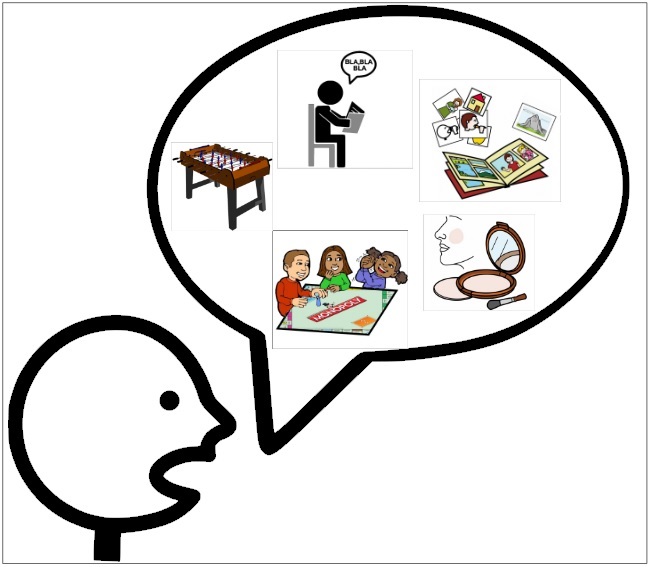 D’après un doc de caanardetzazou.wordpress.com, Pictogrammes Arasaac arasaac.org/
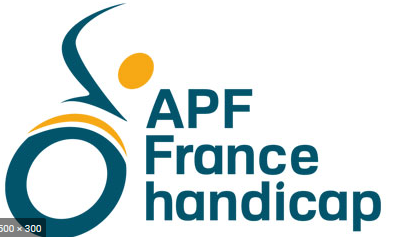 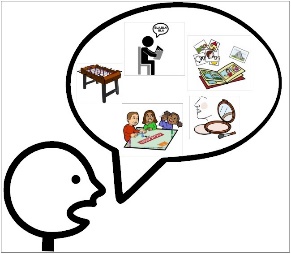 A la maison, je peux …
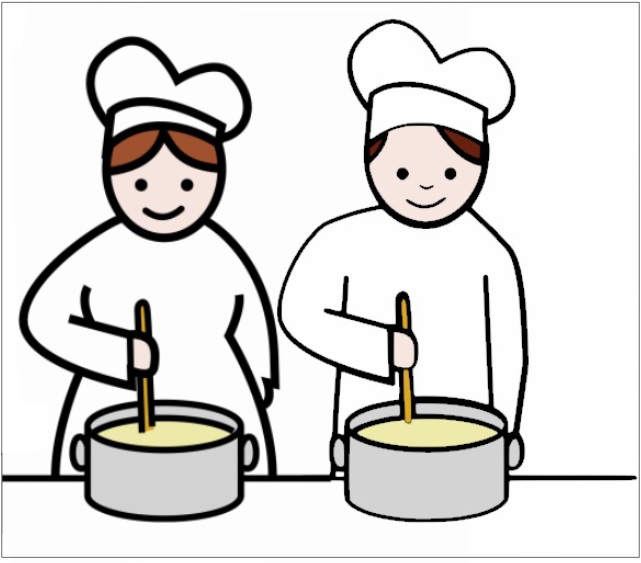 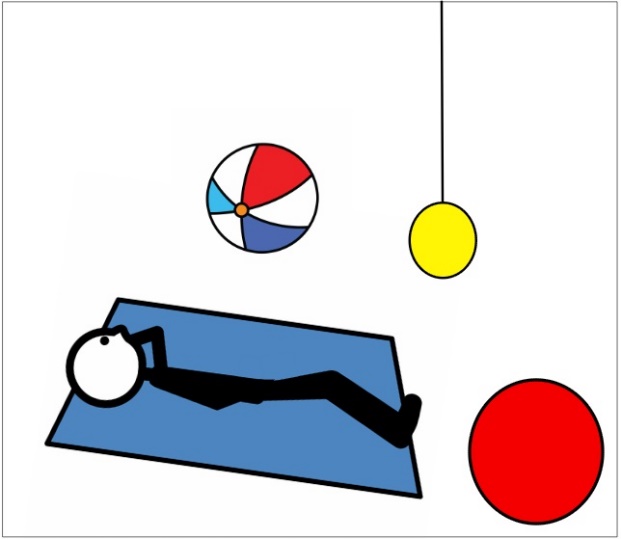 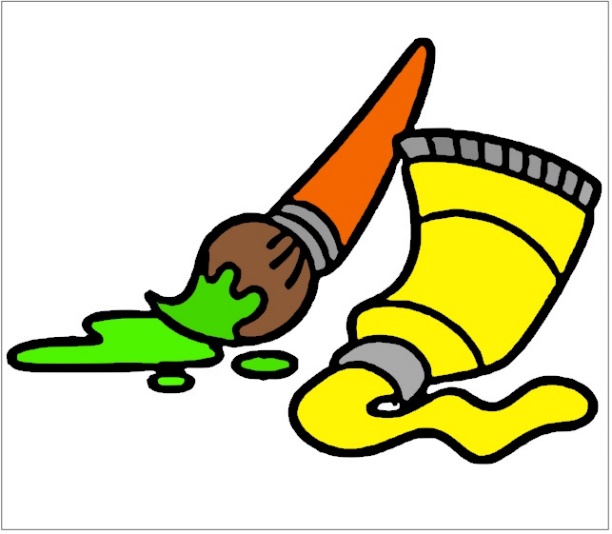 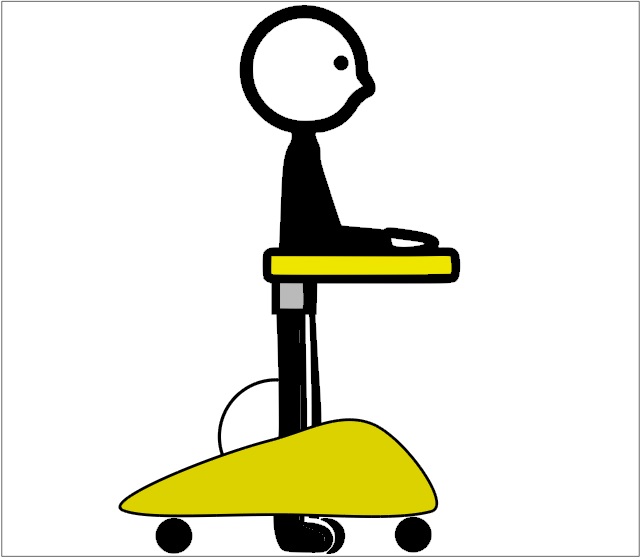 faire de la peinture
cuisiner
faire de la gym
marcher
D’après un doc de caanardetzazou.wordpress.com, Pictogrammes Arasaac arasaac.org/
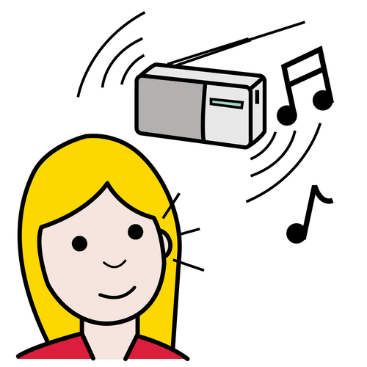 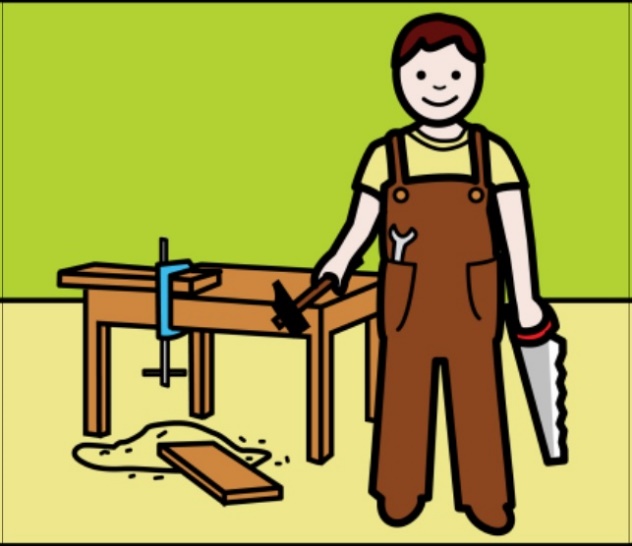 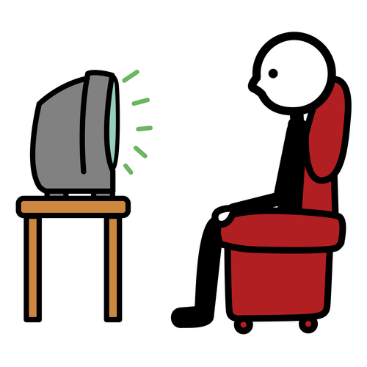 regarder un peu la télévision
écouter de la musique
bricoler
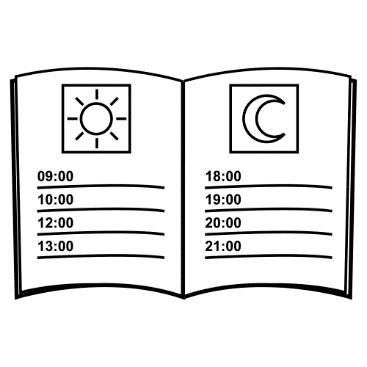 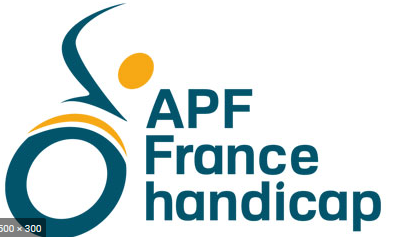 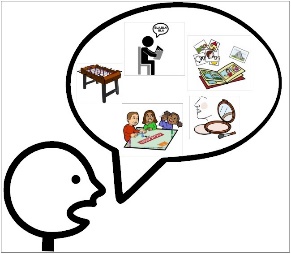 Je fais le planning de ma journée
?
?
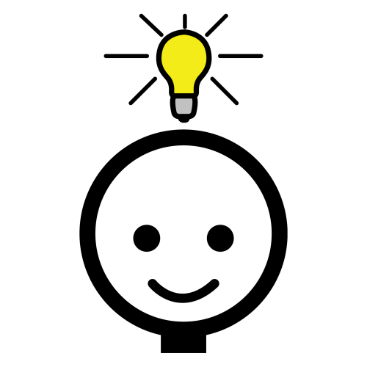 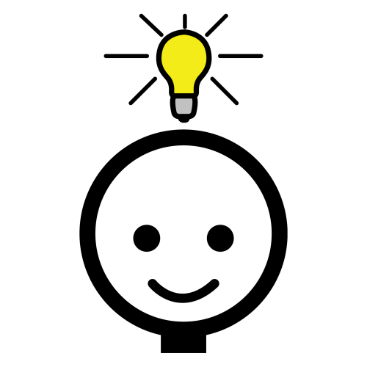 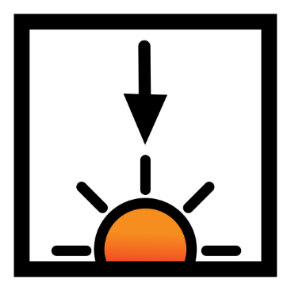 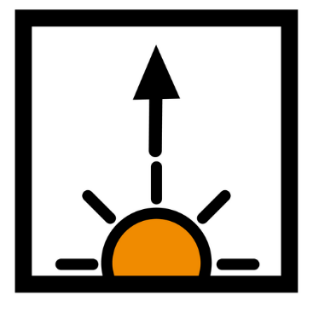 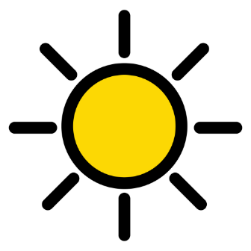 D’après un doc de caanardetzazou.wordpress.com, Pictogrammes Arasaac arasaac.org/
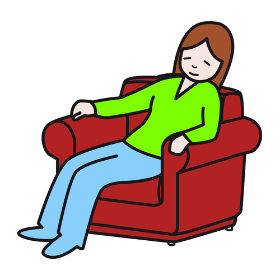 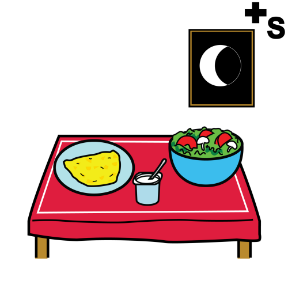 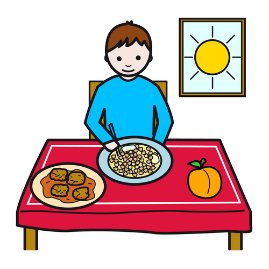 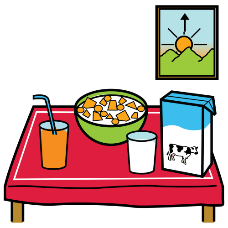 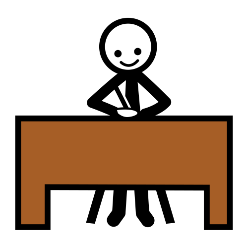 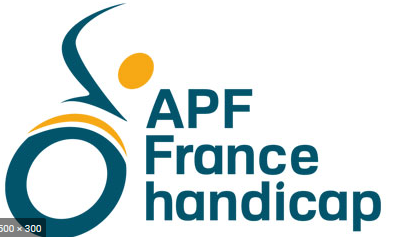 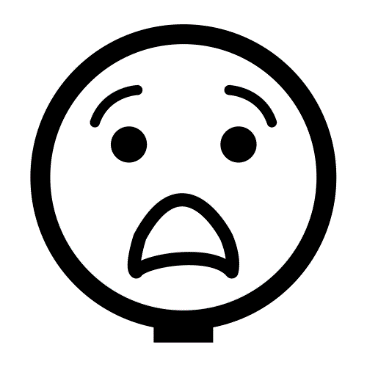 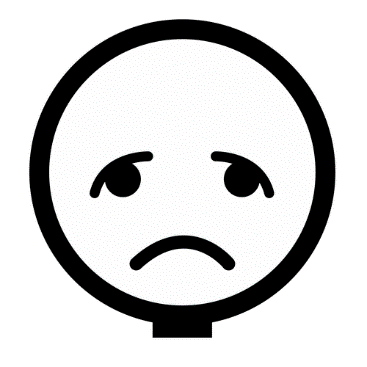 Si je suis triste ou si j’ai peur…
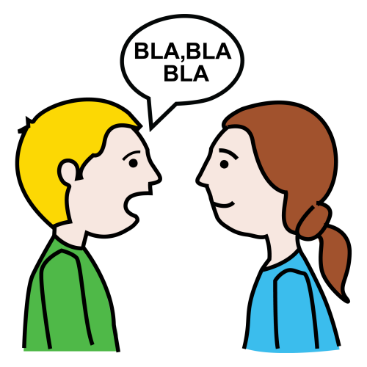 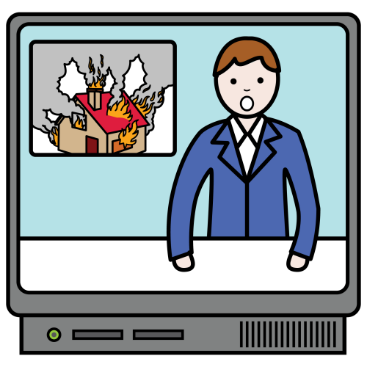 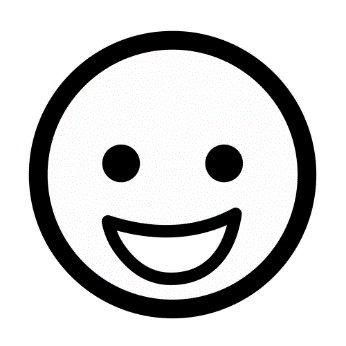 je peux en parler
j’évite de regarder les informations
D’après un doc de caanardetzazou.wordpress.com, Pictogrammes Arasaac arasaac.org/
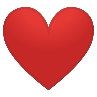 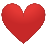 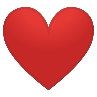 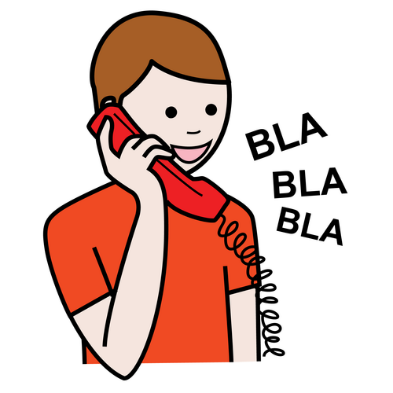 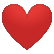 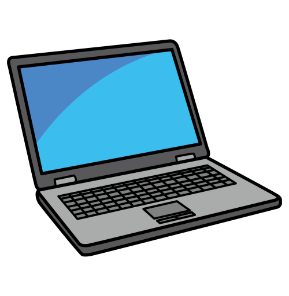 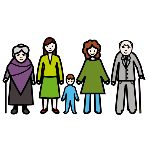 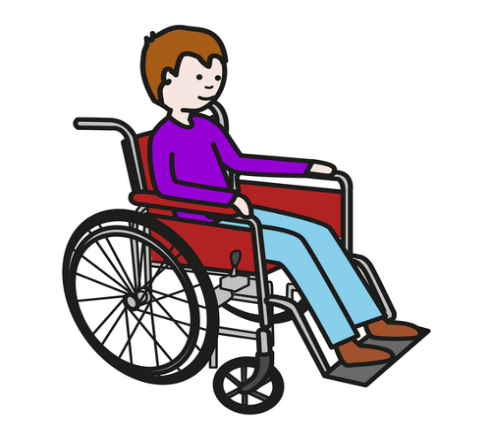 Je discute avec mes amis et ma famille par l’ordinateur ou le téléphone
je peux être en contact avec les personnes que je j’aime
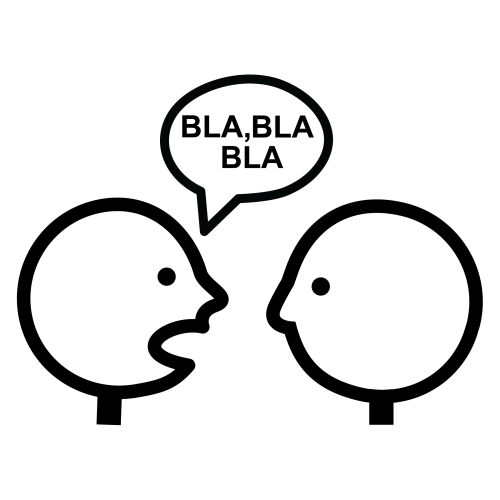